2023
Kazakhstan Ijara Company JSC (further – KIC Leasing)
KIC leasing is the first leasing Company providing services of Islamic leasing and Murabaha (installment sales) in Kazakhstan; 
KIC performs its activities in compliance with laws of Republic of Kazakhstan and under Islamic (Sharia) Principles;
Started operation in April 2013;
Head office in Almaty;
As of 31.12.2021 KIC leasing Capital equals KZT 8,4 bln.
Shareholders structure and information
KIC Leasing has diverse group of international and local investors.
KIC Leasing Introduction
KIC Leasing Target Clients
Legal entities, individual entrepreneurs and peasant farms;
Companies with good business background and market stance with a good reputation; 
Companies having good financial reports and positive cash generation;
Companies that are not start-up (should have 2 years track records)*;
      Companies with less than 2 years track records can be assessed on case basis.

KIC do not provide leasing services to the legal entities and individual entrepreneurs, that have activity in gambling, production or trade facility in alcohol and tobacco.
Conditions for Financial Leasing
Maturity: 37+ months;
Advance payment by client: min 20%;
KIC profit margin: individually
Processing fee: 1% from lease amount;
Full coverage of insurance of the leased asset over the leasing term;
Installation of GPS equipment with a vehicle monitoring and tracking system, KIC should have controlling and monitoring rights;
Leasing amount from 50,000 USD to 2,000,000 USD*

* Upper limit can be increased depending on the project and customer financial position
Conditions for Standard Murabaha
Murabaha assets: machinery, equipment, commercial real estate
Maturity: from 6 to 24 months;
Advance payment by client: from 20% of asset value;
KIC profit margin: individually
Processing fee: up to 1% from lease amount;
Full coverage of insurance of the leased asset over the leasing term;
Installation of GPS equipment with a vehicle monitoring and tracking system, KIC should have controlling and monitoring rights;
Amount of financing from 50,000 USD to 2,000,000 USD (*)

(*) Upper limit can be increased depending on the project and customer financial position
Conditions for Murabaha for purchasing of inventories
Murabaha assets: raw materials, agricultural products, semi-finished goods, finished goods, packing materials and others;
Maturity of tranches: up to 24 months;
Availability period: 12 months;
KIC profit margin: individually;
Processing fee: up to 1% from lease amount;
Additional collateral to cover at least 120% of the amount of goods purchased/sold;
Full coverage of insurance of the additional collateral over the Murabaha term;
Amount of financing from 50,000 USD to 2,000,000 USD (*).

(*) Upper limit can be increased depending on the project and customer financial position
KIC Leasing Benefits
KIC Leasing works only under Sharia principles
KIC Leasing has diverse group of international and local investors
Servicing you based on the principals of being trustworthiness and transparency
Lessee saves its working capital
Flexible repayment schedule
In a Ijara (leasing) transactions no additional collateral required
Possibility of partial subsidizing of margin thru DAMU Fund
Behaving you as a solution partner
Guidance
Transaction: Leasing
KIC leasing provides potential Lessee Letter of Intent (LOI), where specified preliminary conditions. After acceptance of LOI Lessee  pays KIC Leasing a commission for the examination of the documents;

When analysis is finished and authorized body of KIC Leasing has approved the transaction, the Lessee pays an advance payment based on the Notice of Intent;

KIC Leasing makes payment to the Supplier by signing a 2-party sales agreement;

The supplier transfers the lease asset to KIC Leasing under the act of acceptance;

Registration of the lease asset by the relevant authorities, insurance and installation of GPS equipment (if applicable);

KIC Leasing transfers the lease asset to the Lessee under the Ijara Agreement (Leasing).
Transaction: Standard Murabaha
KIC leasing provides potential Buyer Letter of Intent (LOI), where specified preliminary conditions. After acceptance of LOI Buyer pays KIC Leasing a commission for the examination of the documents;

When analysis is finished and authorized body of KIC Leasing has approved the transaction, the Buyer pays an advance payment based on the Notice of Intent;

KIC Leasing makes payment to the Supplier by signing a 2-party sales agreement;

The supplier transfers the Asset to KIC Leasing under act of acceptance;

KIC Leasing sells the Asset to the Buyer under the Murabaha agreement (Installment sales);

Registration of the Asset with the relevant authorities, insurance and installation of GPS equipment (if applicable);

After registration of the Buyer’s ownership right, the Buyer pledges the Asset to KIC Leasing as a collateral.
Transaction: Murabaha for purchasing of inventories
KIC leasing provides potential Buyer Letter of Intent (LOI), where specified preliminary conditions. After acceptance of LOI Buyer pays KIC Leasing a commission for the examination of the documents;

When analysis is finished and authorized body of KIC Leasing has approved the transaction, the Buyer signs the Pledge agreement and the General Murabaha Agreement (where indicated main financing conditions).

The Pledge agreement is registered with the authorized body, at the same time the pledge insurance is issued;

Further, the Buyer sends an application for the purchase of inventories (annex to the General Murbaha Agreement), KIC Leasing, in turn, accepts the application;

KIC Leasing makes payment to the Supplier by signing a 2-party sales agreement;

The Supplier transfers the inventories under the act of acceptance to KIC Leasing , and KIC Leasing transfers them to the Buyer also under the act.
Contact us
RC Maxima
51/78, Kabanbay Batyr str.,
1st floor, office 63, Almaty, Kazakhstan
tel./fax: +7 727 228 18 18
Send request to marketing@kic.kz
Contact details:

Adil Serikbayev (Western region, Kostanai city)
tel: +7 (701) 888 38 38
e-mail: adil@kic.kz  

Serzhan Kapanov (Southern and Eastern regions)
tel:   + 7 701 900 60 18
e-mail: serzhan@kic.kz

Ainash Nurymbetova (Northern region, Nur-Sultan city)
tel:  +7 775 899 19 89
e-mail: ainash@kic.kz

Rano Barayeva (Northern region, Nur-Sultan city)
tel:   +7 (701) 208 07 71
e-mail: rano@kic.kz

Inkar Alimbekova (Almaty city)
tel: +7 (707) 112 34 30
E-mail: inkar@kic.kz
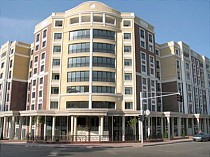